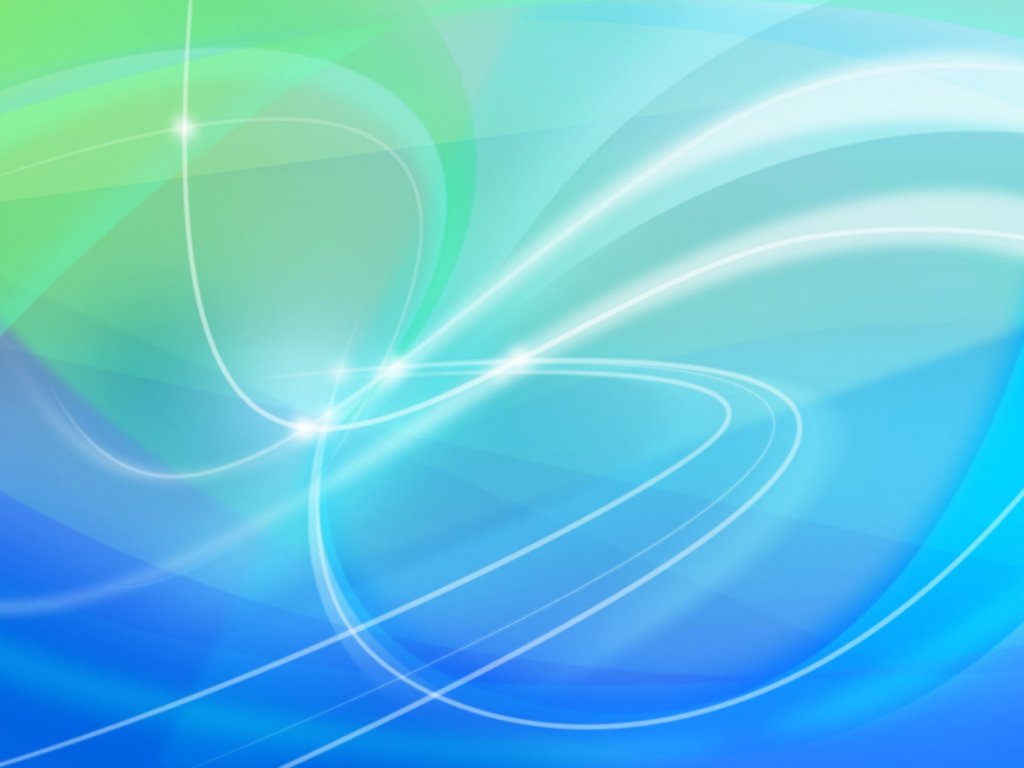 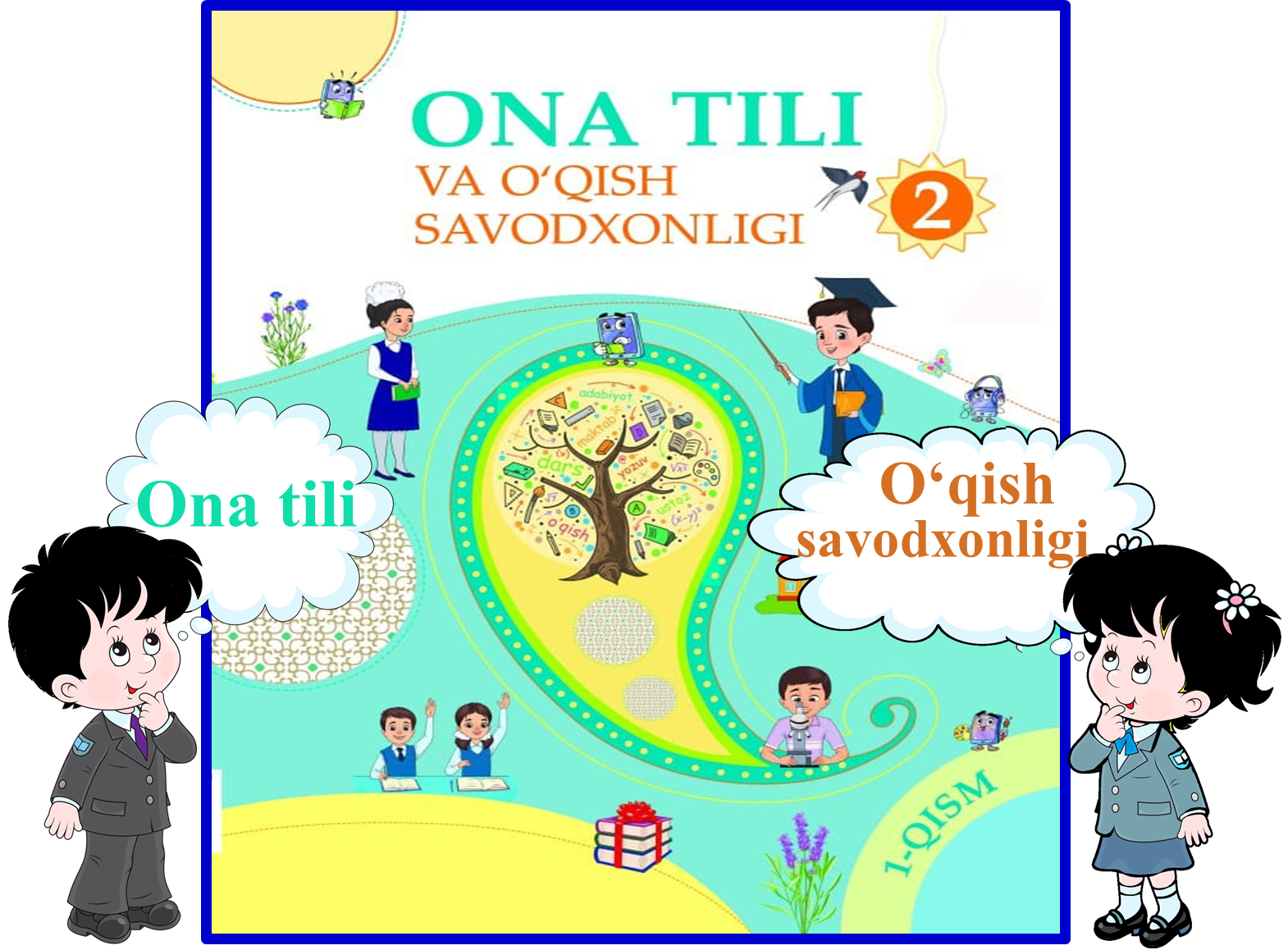 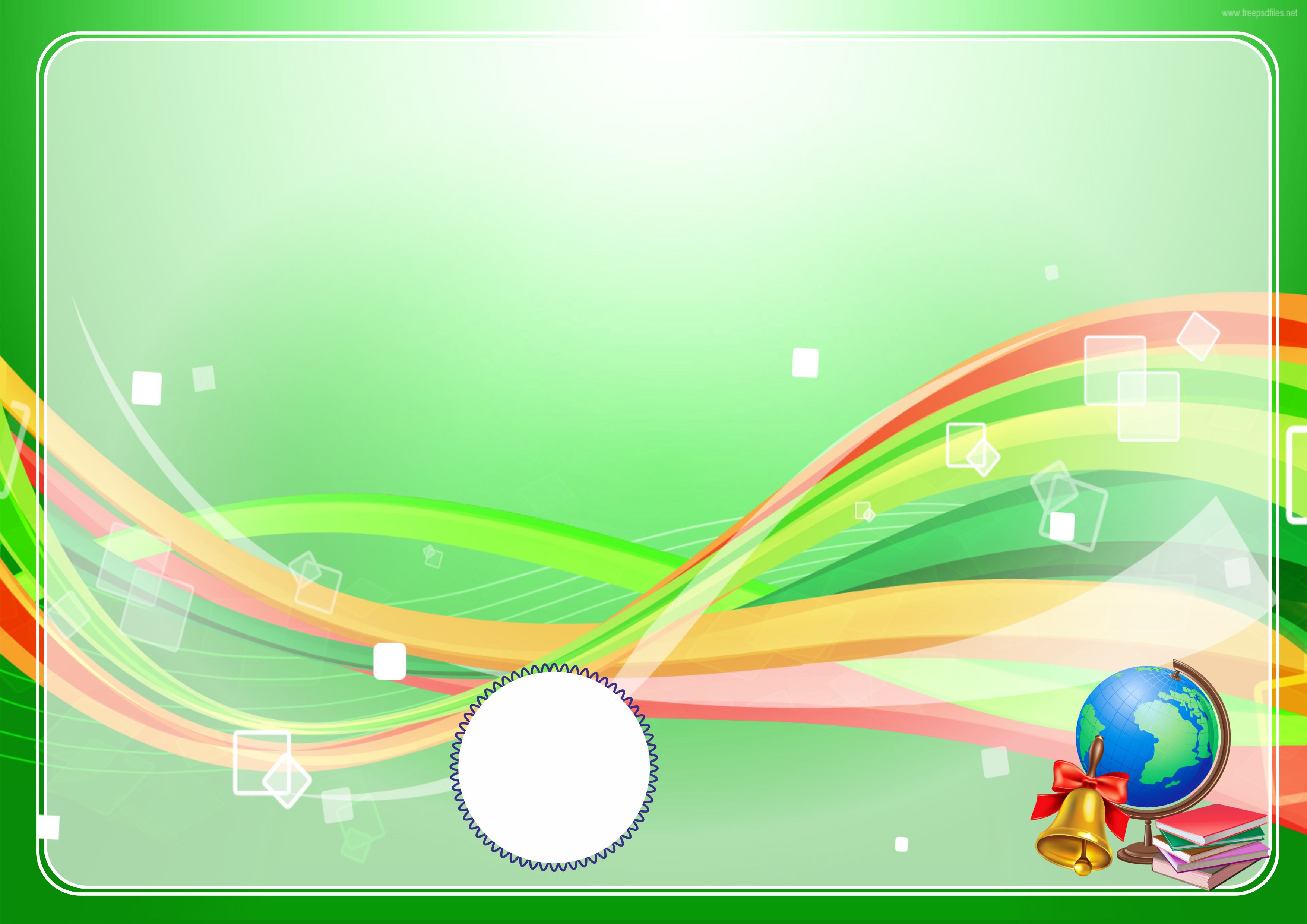 7-bo‘lim: 
G‘aroyib ixtirolar
Xalq ta’limi
 vaziriga 
xat yozing
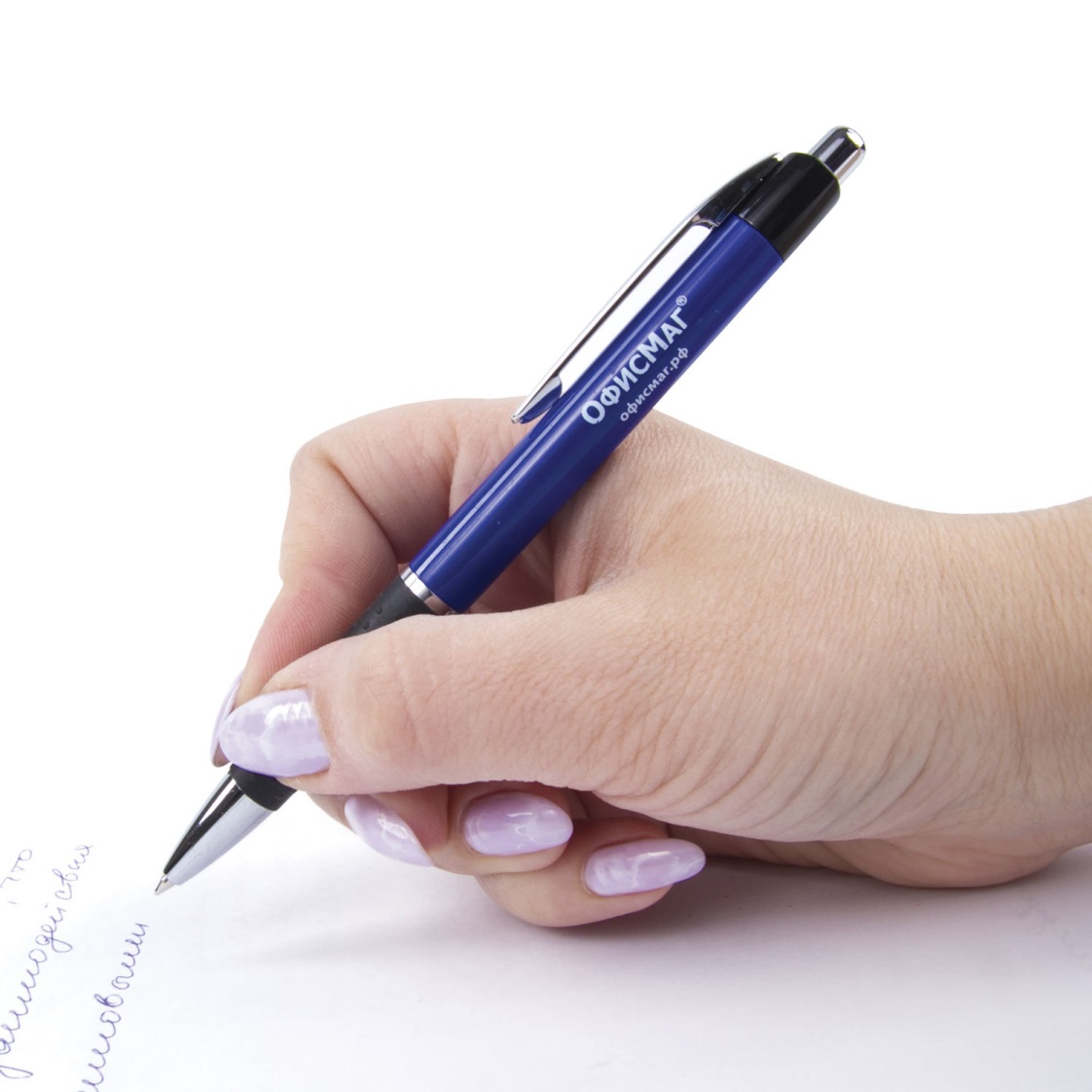 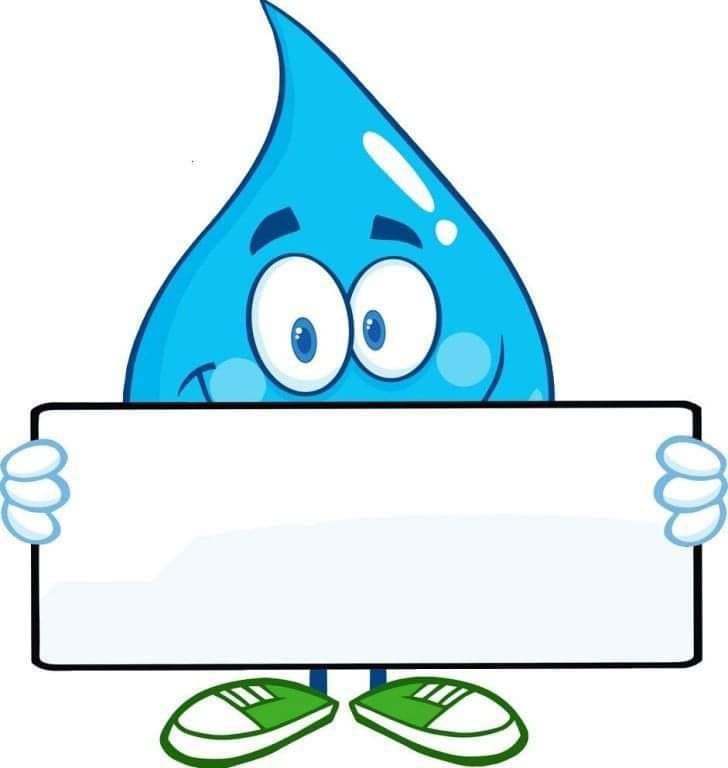 149-dars
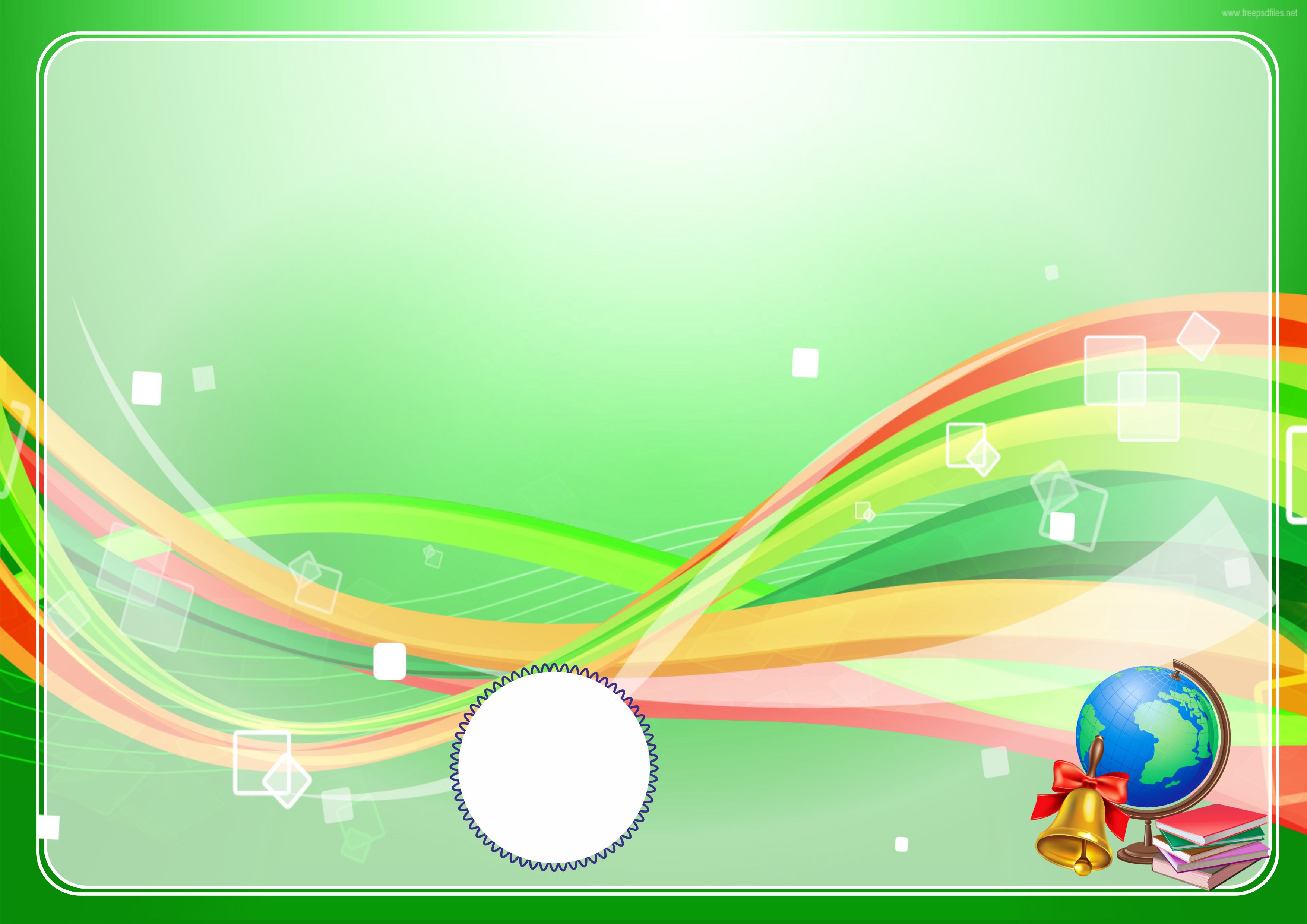 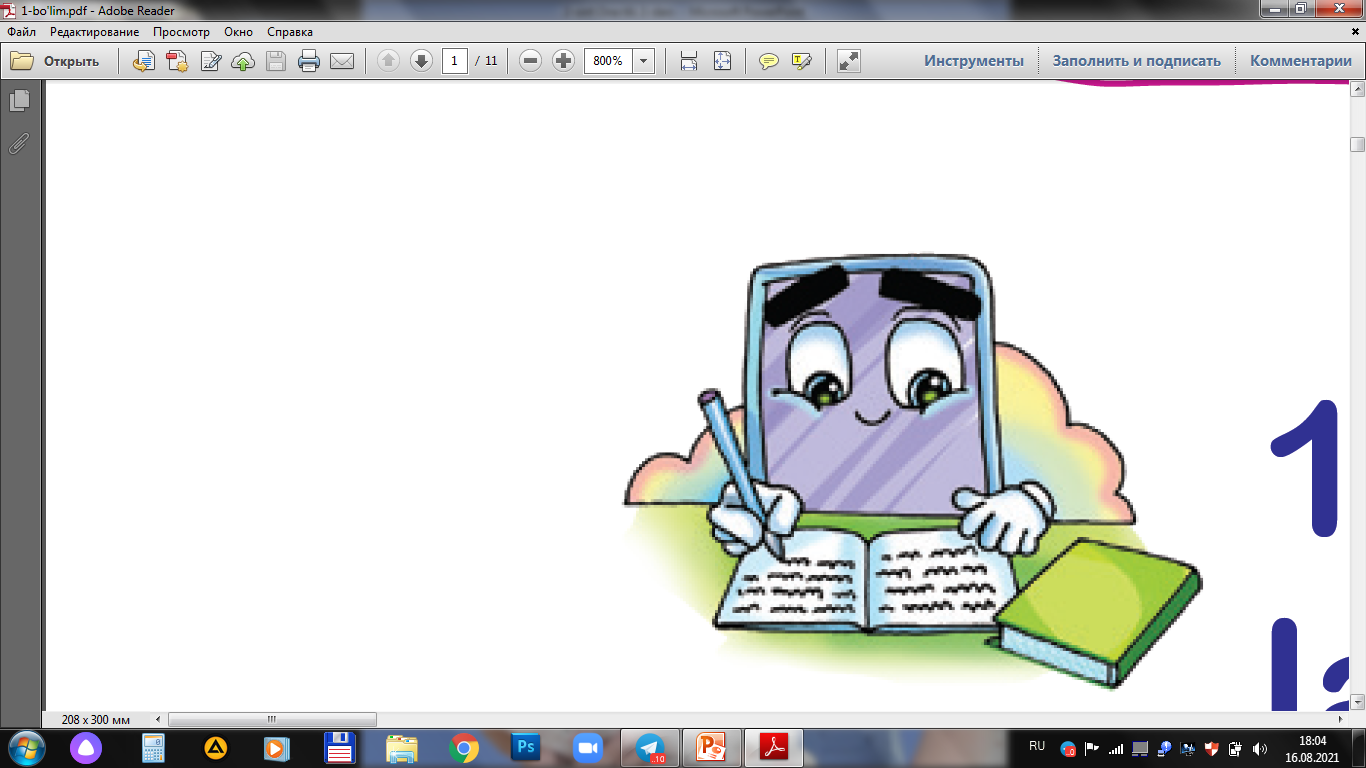 Xalq ta’limi vaziriga xat yozing. Xatda quyidagi ma’lumotlar bo‘lishiga e’tibor qarating.
Xalq ta’limi vazirining ismi, familiyasi;
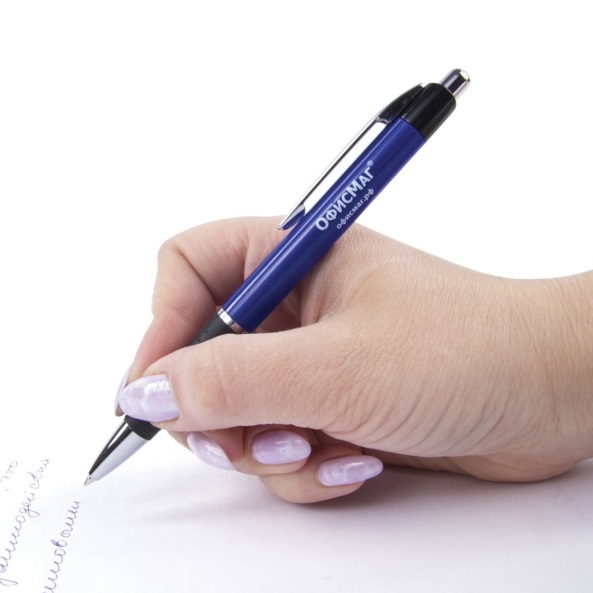 o‘zingizning ism familiyaingiz;
qaysi maktabda o‘qishingiz;
kelajakda amalga oshirmoqchi bo‘lgan g‘oyangiz;
nima uchun shu ishni qilmoqchi ekaningiz;
uni qanday nomlaganingiz.
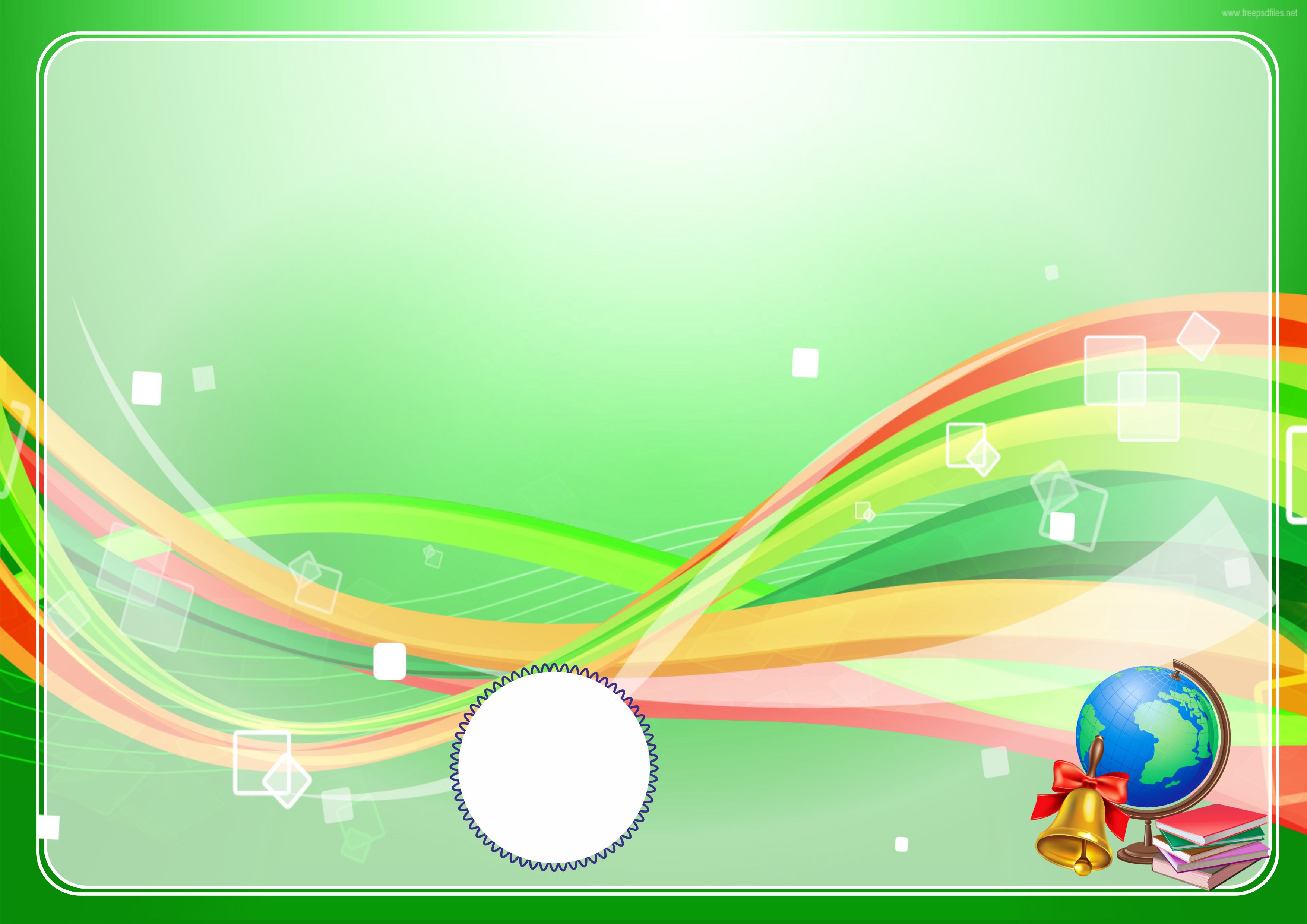 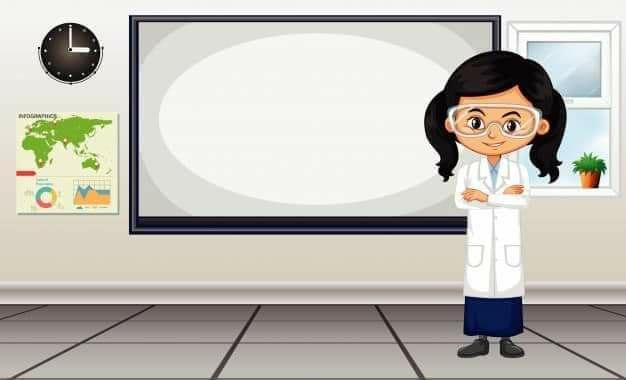 G‘aroyib ixtirolar 
haqida
 videorolik
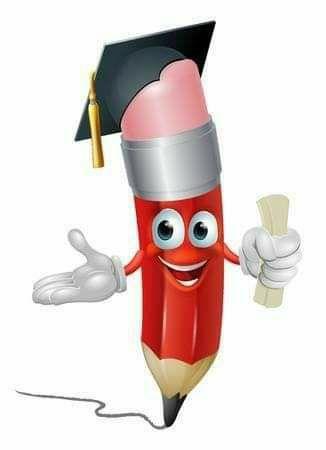 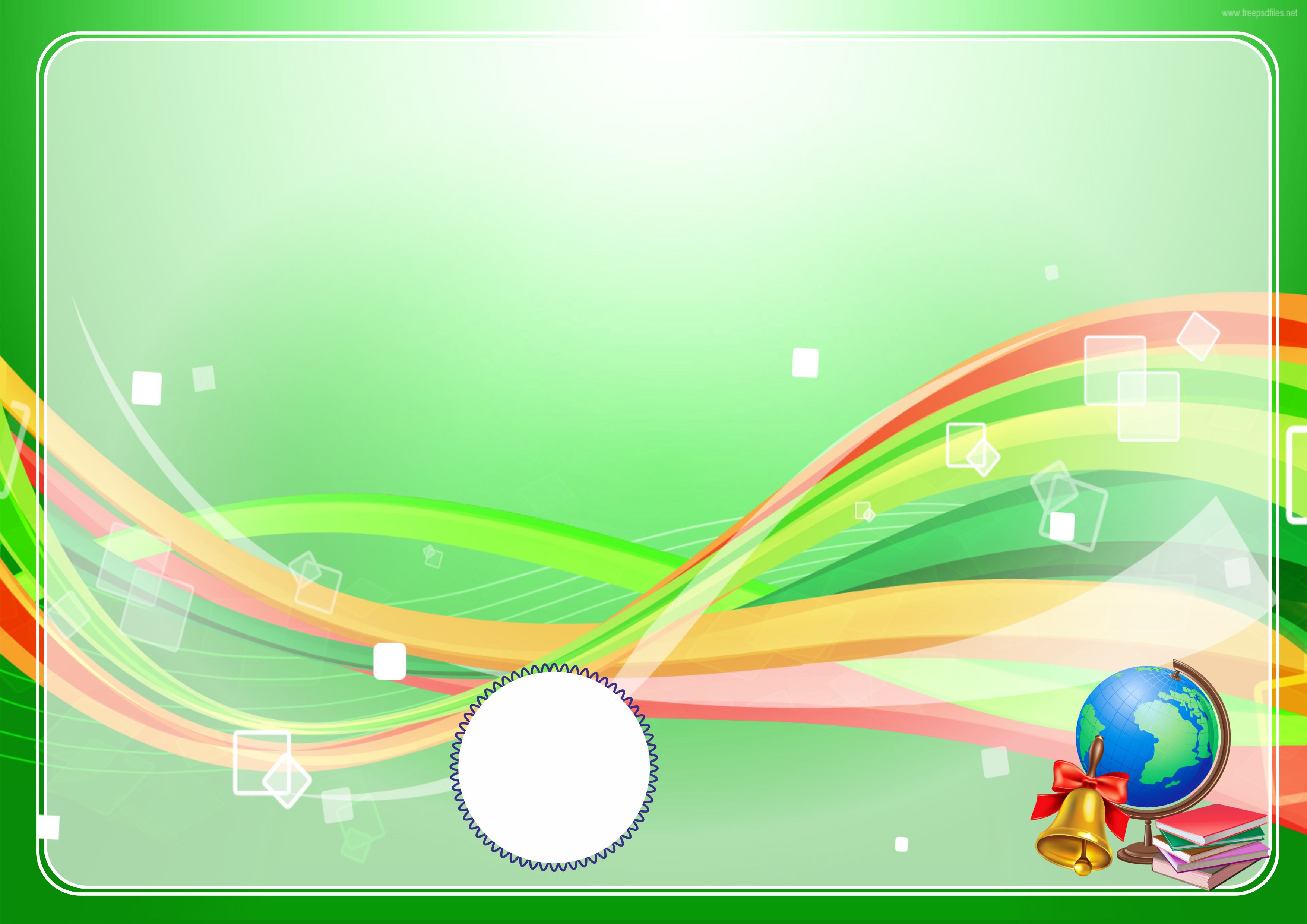 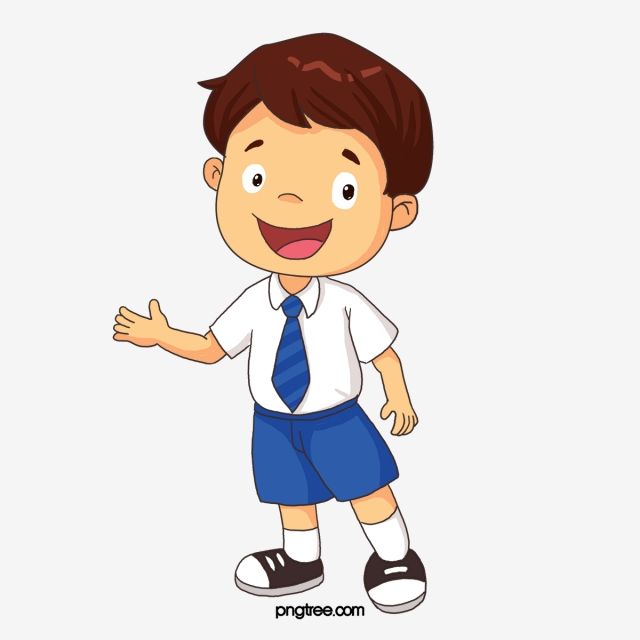 Bugungi dars haqida 
oila a’zolaringiz bilan suhbatlashing.
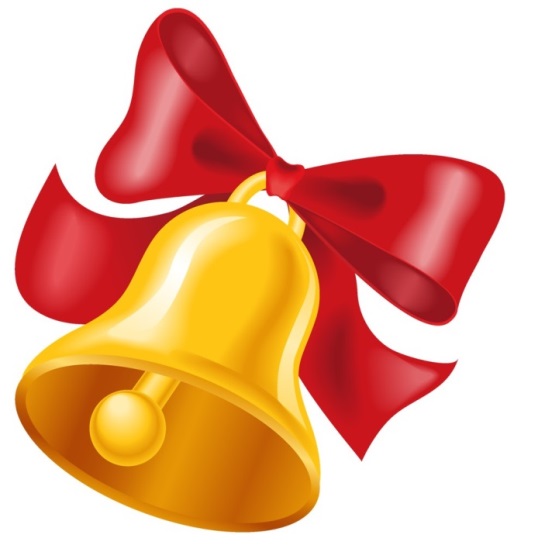